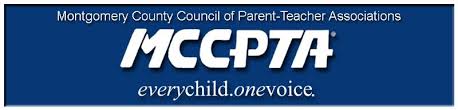 Board of DirectorsNovember 12, 2020
Start Ups
PTA Mission
Approve Agenda
Approve October Minutes
National/MDPTA Updates
National’s Motion to Dismiss TRO, Granted
MDPTA Motion to Remand, Denied
MDPTA Ballot 
MCCPTA allocated 3 votes, per MDPTA bylaws
Awaiting word from National PTA on relevance
Resignation of VP of Advocacy (MDPTA spokesperson)
Requested Meeting with National Support Team
Bank accounts 
Restructuring?  Revoking? 
Next Actions
Communications Strategy
MCCPTA Website
MCCPTA Social Media
MCCPTA Elists
MCCPTA One-Way Comms
SRO Discussions
MCPS Briefing 
MCCPTA sits on the committee 
County Council Interest in this Topic
MCCPTA Resolution from 2010
Advocates for SROs to be assigned to each HS
Safe to Learn Act
SSL Discussion
PTAs may think they are approved to grant SSL Hours
Currently, 9 Elementary Schools plus MCCPTA!
https://montgomerycountymd.galaxydigital.com/agency/
Requires “re-upping” every 3 years to keep current and be able to provide SSL hours
MSDE -- requirements
Garrick Yau – SSL Subcommittee Chair
ssl@mccpta.org
Reopening Discussion
MCPS Survey
Questions generated 11/12/20 -- https://docs.google.com/document/d/17eKPCVkYNr3NR7ahpBvi90GME2G9yQkTaooRSPOwXS0/edit
Offer to assist in “test driving” surveys 
MCCPTA “Voice” in this conversation
MCPS 11/12 Presentation –
https://www.youtube.com/watch?v=FSYSyXB5BMg&feature=youtu.be
Virtual Learning Committee 
Long(er) term Prospects
OFFICER REPORTS
President
See written report for updates – 
MDPTA Concerns, 
Reopening Schools, 
Donations – Families Helping Families, 
Student Welfare Team – The Culture of Respect, 
Chamber of Commerce, 
Synergy 
Communications, 
Upcoming BOE meetings, 
CIP Testimony
Food Security

Teacher/Principal Assignments 
Reporting – Why it is important to me!
OFFICER REPORTS
President 
VP Educational Issues
VP Administration
VP Programs
VP Advocacy
Treasurer
COMMITTEE REPORTS/ANNOUNCEMENTS
Monthly, Office Manager will populate the spreadsheet 
Board can easily see what committees have activity for prior month (assume no report, no activity)
Creates background information for future members to become engaged
Tool for officers in conversation with MCPS
Bylaws Proposed Changes
New Work Plans
Virtual Learning Subcommittee
Curriculum Committee
Nominating Committee
We’ve got this!

www.mccpta.org